Research in the Operating Room
Jordan Goldhammer, MD MS
Overview
Day of Surgery Informed Consent—How close is to close?


Cost of OR Research—Time is Money
History of Informed Consent
1947:  Streptomycin superior to bed rest for treating TB


Statistician AB Hill:  “Of course, there were no ethical problems in those days: we did not ask the patient’s permission or anybody’s permission. We did not tell them they were in a trial—we just did it”
Miller FG.  Clinical research before informed consent.  Kennedy Institute of Ethics Journal.  2014.  Vol 24, No 2, 141-157
History of Informed Consent
1966:  
Surgeon general mandates institutions receiving federal funding must implement independent committee review

FDA mandates subject consent for investigational drugs

AMA issues guidelines to aid physicians ”in fulfilling their ethical responsibility when they engage in clinical investigation”
Miller FG.  Clinical research before informed consent.  Kennedy Institute of Ethics Journal.  2014.  Vol 24, No 2, 141-157
Consent for Operating Room Research“The Common Rule”
Federal Policy for the Protection of Human Subjects (“Common Rule”)

“An investigator shall seek informed consent only under circumstances that provide the prospective subject or the legally authorized representative sufficient opportunity to discuss and consider whether or not to participate and that minimize the possibility of coercion or undue influence.”
https://www.hhs.gov/ohrp/sites/default/files/revised-common-rule-reg-text-unofficial-2018-requirements.pdf
Consent for Operating Room ResearchThe Joint Commission
Joint Commission:

“A patient must be apprised of the nature, risks, and alternatives of a medical procedure or treatment before the physician or other health care professional begins any such course”

No mention of coercion
Consent for Operating Room ResearchThe WHO
WHO:

“Five concepts must be considered in establishing informed consent: 

Voluntariness
Capacity
Disclosure
Understanding
Decision 

 Voluntariness means that an individual’s decision to participate is made without coercion or persuasion.”
Bulletin of the World Health Organization 2015;93:186-198H
Consent for Operating Room ResearchThe FDA
FDA:

“The conditions under which informed consent is sought and the relationship between the subject and the person obtaining consent must be carefully considered to minimize the possibility of coercion or undue influence”
Consent for Operating Room ResearchCoercion
Is consent obtained the day of a procedure free of undue influence?

Routinely obtain Surgical/Anesthesia consent immediately prior to procedure

Procedure consent vs research consent?
Murphy et al.  Consent for Anesthesia Clinical Trials on the Day of Surgery.  Anesthesiology 2016; 124:1246-55
Consent for Operating Room ResearchCoercion
The patients perspective:

Uncertain if study personnel are involved in clinical care
Obligation to participate?
Anxiety may impair understanding
Time to read/comprehend consent form limited
Inadequate privacy
Restricted ability to discuss with family
Murphy et al.  Consent for Anesthesia Clinical Trials on the Day of Surgery.  Anesthesiology 2016; 124:1246-55
Consent for Operating Room ResearchCoercion
Problematic for Anesthesiology driven operating room research
Similar circumstance for Radiology, ED research

Medical Research Council of Canada:

Ideally subject’s should be fully informed and should make decision on weather to participate at leisure and in complete freedom from any pressure.  Practically speaking this is rarely, if ever, possible.
Maltby, JR.  Informed consent for clinical anesthesia research.  Can J Anesth 1993. 40:9; 891-6.
Consent for Operating Room ResearchCoercion
Impossible to eliminate possibility of coercion, must LIMIT

Strategies for investigators:
Pre-op phone call
Designate site of consent
Cooperative surgeon/anesthesiology study
Murphy et al.  Consent for Anesthesia Clinical Trials on the Day of Surgery.  Anesthesiology 2016; 124:1246-55
Consent for Operating Room ResearchQuestions for IRB to Ask:
What is the risk?
Comparison of standard of care treatments vs investigational drug/procedure

What has investigator done to limit coercion?
OHR 2, F, Q16: 
“Describe any steps taken to minimize the possibility of coercion or undue influence.”
[Speaker Notes: Data from state of California 2005-2014]
What is the cost associated with research that increases OR time?
How expensive is OR time?
The average cost for 1 minute of OR time was $37.37 in inpatient setting and $35.39 in ambulatory setting
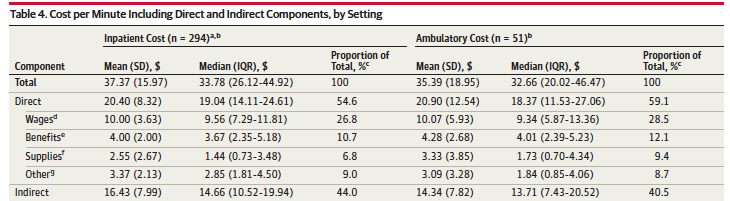 JAMA Surg. 2018;153(4):e176233. doi:10.1001/jamasurg.2017.6233
[Speaker Notes: Data from state of California 2005-2014]
How expensive is OR time?
Teaching hospitals lower cost than non-teaching
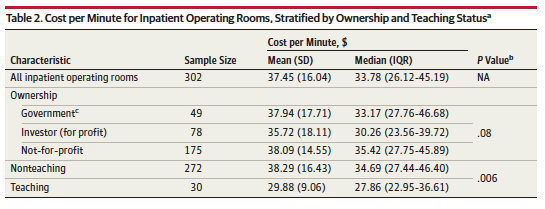 JAMA Surg. 2018;153(4):e176233. doi:10.1001/jamasurg.2017.6233
[Speaker Notes: Data from state of California 2005-2014]
How expensive is OR time?
$37 x 60 min = ~ $2,220 per hour

Local factors create wide variability
Ex: Required OR personnel

Thoracoabdominal Aneurysm Repair:  Anesthesiologist, Anesthesia Resident,  Cardiac Surgeon, Vascular Surgeon, Cardiac Surgical PA, Vascular Surgery Fellow, Scrub Nurse, Circulator Nurse, Perfusionist, Neurophysiologist

Colonoscopy: 1/3rd Anesthesiologist, Nurse Anesthetist Gastroenterologist, Scrub Nurse, Circulator Nurse
JAMA Surg. 2018;153(4):e176233. doi:10.1001/jamasurg.2017.6233
[Speaker Notes: Data from state of California 2005-2014]
How expensive is OR time?Final Thoughts
Investigators often acknowledge incremental increase in risk, rarely acknowledge financial impact of increased OR time

Not unreasonable for IRB to ask for acknowledgment and/or plan to mitigate financial impact of increased OR time
[Speaker Notes: Data from state of California 2005-2014]